Session guide template

Project name
Audience
Timings

Date
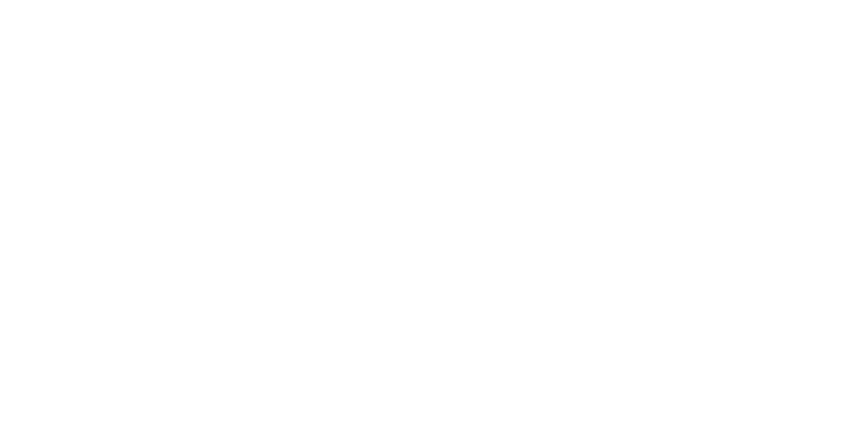 barnardos.org.uk
How to use this document
(delete this section before use)
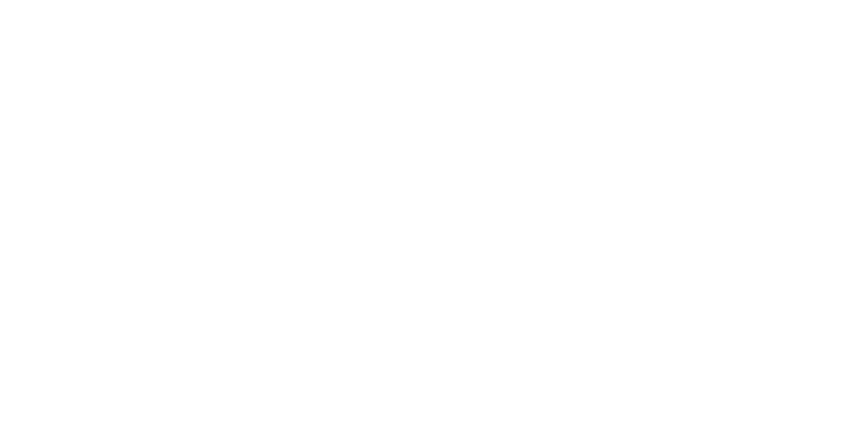 barnardos.org.uk
What and who is this template for?

What:  
This template aims to help designers working with young people build sessions that are positive, engaging and safe. It helps make session development a little bit easier by providing guidance on rough timings, openings/closings, and so on.

Who: 
We assume that those using this guide already have grounding in working with young people - have safeguarding plans and resources available - and are confident in their ability to work safely and ethically.
You may find it helpful to reference other child centred materials that Barnardo’s have made available for designers working with young people - which you can access here.

We always welcome feedback! Get in touch with servicedesign@barnardos.org.uk to chat.
barnardos.org.uk
How to use this document

To make this template your own

Make a copy of this agenda in your project folders and rename it

Adjust the details to tailor it for your own session 

If you are working with vulnerable young people, try to get feedback from a few young people or other experts (e.g. workers) before use

Plan to stay flexible! Have ideas about what to do if things don’t go as you expect (alternative tasks; priorities if timings go wrong, etc)
barnardos.org.uk
General guidance for session design
(delete this section before use)
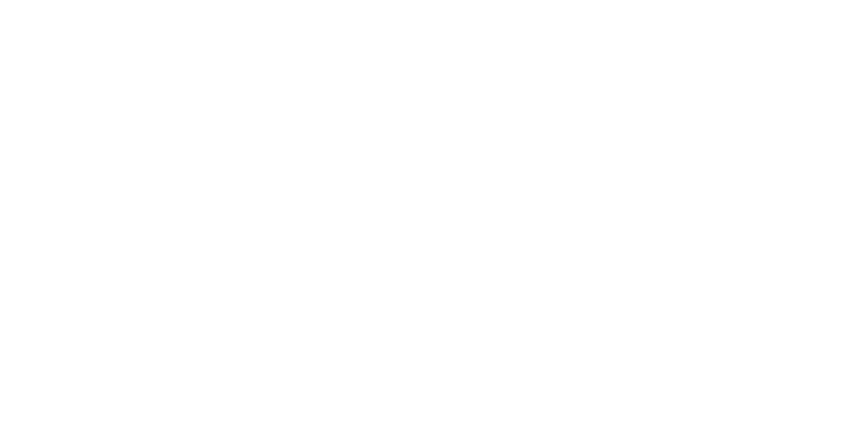 barnardos.org.uk
General guidance for session design

Timings in this template guide include:
15 minutes at the start to gain verbal re-consent and set the dynamic
20 minutes at the end to debrief and for feedback
Young people’s concentration span is not long! You’ll need a variety of activities, regular breaks, and a back-up plan if planned tasks don’t feel right on the day.

They younger the age group, the more concrete your activities should be. Abstraction is harder for younger ages.

Workshops should usually last for 1.5-2 hours - if longer, you’ll need a lunch break or other ‘reset’. 

Have age-appropriate refreshments in the room so people can help themselves

Have a quiet space young people can use for time-out
barnardos.org.uk
Do’s and Don’ts for sessions with vulnerable groups

Do:  
Use scenarios about others (like them) rather than ask for too many personal details

Be very clear about purpose

Be flexible - young people might shape what you are trying to do together

Have a range of methods to engage: kinetic, audio, verbal, writing, drawing etc.
Don’t:  
Talk about personal experiences
 
Do formal introductions

Jump straight into activities

Collect data you don’t need

Just have one method to engage
barnardos.org.uk
General guidance for session design
Pre-interview checklist: safeguarding

Ensure you have a safeguarding lead and robust safeguarding plan

Team brief to occur before interviews/workshop to review questions, concerns and possible responses (includes frontline worker involved in project). This includes role play of potential responses to  disclosure, how to respond or how to end the session.

In advance, have received or discussed with staff member background info on young people involved in the session, including safeguarding considerations and learning needs
Plan to meet immediately before the the session (approx 15 mins) before each interview for a short briefing with child’s project worker/other representative for an up to date status on the CYP. 

If there are any concerns around physical safety regarding aggression from the child or young person this should be discussed in advance, with a plan in place for your own physical safety and an awareness of potential triggers. If there is any history of assault or aggression we need to understand past incidents in enough depth to make an informed decision about running the session.
Any staff involved in workshops, interviews or transcribing will be advised of potentially triggering content and has the right of veto to be removed from the project in portion or in entirety with no repercussions or judgement.
barnardos.org.uk
General guidance for session design
Materials checklist: what you’ll need on the day

Consent forms and Information Sheets
Recording equipment (only if you have received consent for recording)
Safeguarding lead name and contact details

Introduction Script
Signal Cards
Your Choice to Take Part cards

Name tags/sticky labels
Fidget toys, water-based pens, snacks/ drinks (agreed to dietary requirements)
All activity sheets/materials/etc.

Incentive vouchers and thank you packs
Feedback forms (digital or paper)
Thank you packs: Incentives, Certificates, Safeguarding Cards, Thank you note
barnardos.org.uk
General guidance for session design
Setting up the room on the day

Check the room is laid out appropriately for the group; it will enable conversations to be had, space to be alone and there is enough space to move around 

Have a table with a roll of sticky labels (to write name) 

Test any technology you will need to use (e.g. microphone; screen; any recording equipment)

All material (flip charts, pens, lego, play do and paper) are set up 

Sweets and fidget toys are on tables 

All other materials ready to go

Food is ready at the right times
barnardos.org.uk
Session agenda
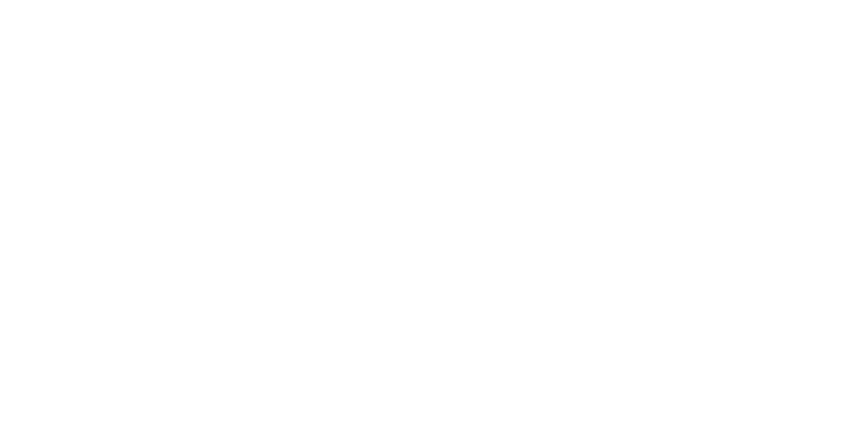 barnardos.org.uk
Session Agenda

09:00 - 09:10: Introductions

09:10 - 10:00: Lorem ipsum sit dolor

10:00 - 11:00: Lorem ipsum sit dolor

11:00 - 12:00: Lorem ipsum sit dolor

12:00 - 14:00: Lorem ipsum sit dolor

14:00 - 16:00: Lorem ipsum sit dolor
barnardos.org.uk
Session opening, consent and safeguarding

Establishing early rapport.
Ensuring young people know why you are all there, what you’ll do together, and their rights as participants. 
Re-confirming consent. Introducing the Signal Cards.
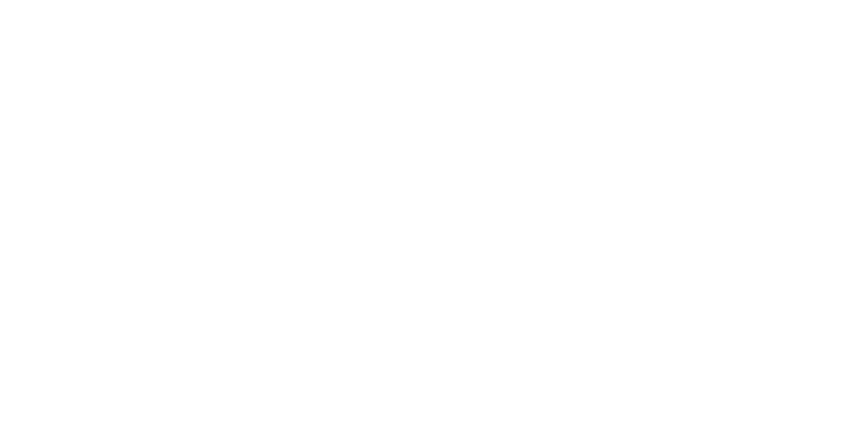 barnardos.org.uk
Introduction: 5 minutes 
Start by introducing yourself and the project, leaving plenty of space for questions, energy, and rapport building.

Introducing yourself
“Hello everyone!

Thank you so much for taking the time to come here today - we really appreciate it and I’m looking forward to getting to know you a little better.

I’ll start by telling you who I am. My name is Gemma and I’m a designer. 

I talk to young people like you to understand how to change things for the better.”
Introducing the project
First, check in with their understanding - and listen for any confusion points that need clearing up.

“I know that all of you have had a chat about what we’re doing today, but I also know that it can be tricky to remember it all.

Is anyone willing to tell me what they understand we’re talking about today and what we’ll do?”

Then, provide your explanation of the project as needed.

“Barnardo’s is working with Leicestershire County Council, understanding how to improve what moving into and living in a residential home feels like for young people in care. The best way to learn is to listen to the experts: young people who have experienced living in residential care, and this is why we’re doing research with you! We want to hear about your experiences.”
barnardos.org.uk
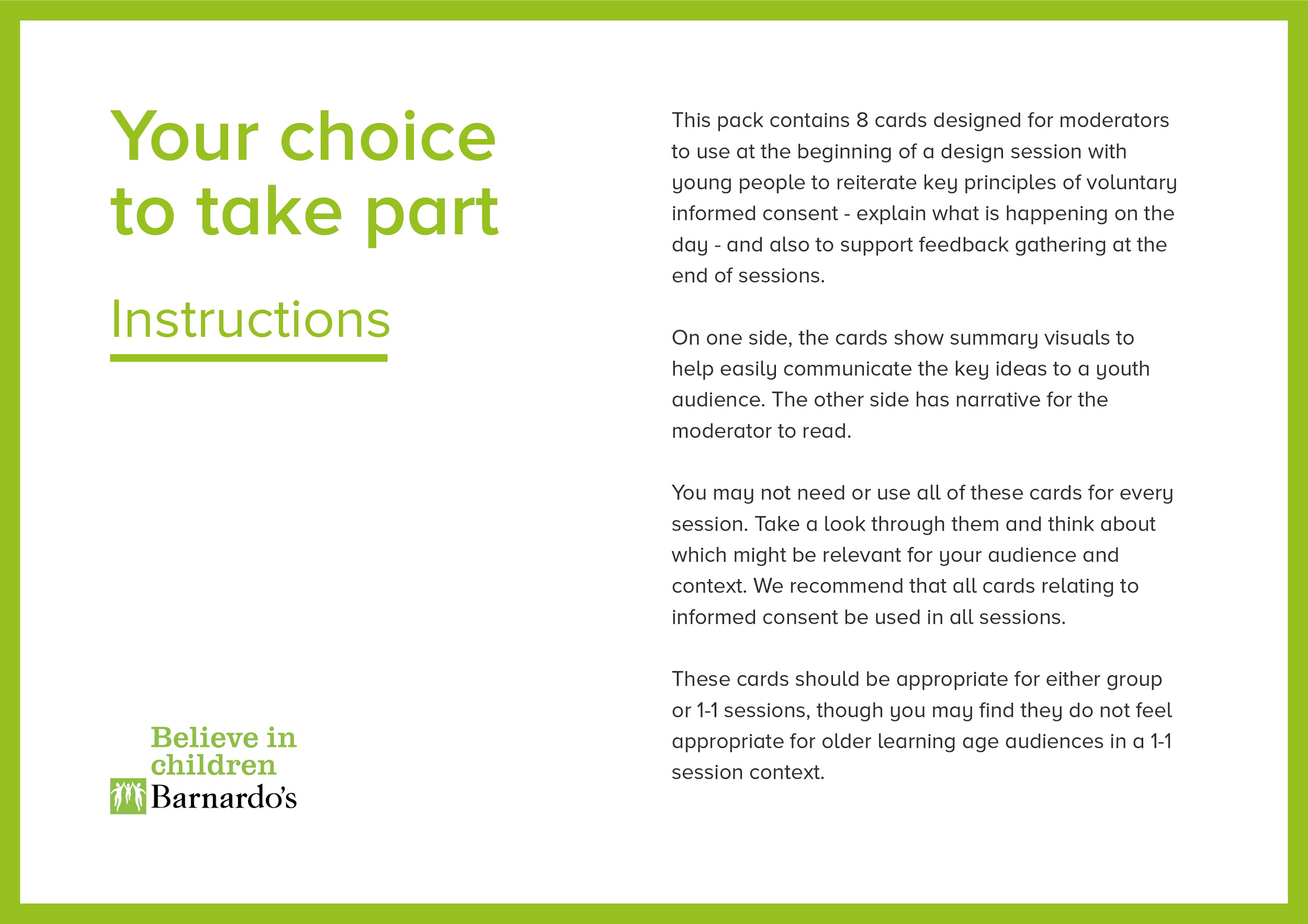 Session opening, consent and safeguarding

Reconfirming consent using the ‘Your choice to take part’ cards- 10 minutes 1/2  

Use the Your Choice to Take Part cards to reconfirm key consent principles and help young people understand what you’ll be doing together during the session.

Remember that it is totally ok if young people decide not to take part after all, decide they don’t want you to take recordings, etc. If this happens, make sure they are safe, feeling ok, and have a place to go next (using your safeguarding protocol).
barnardos.org.uk
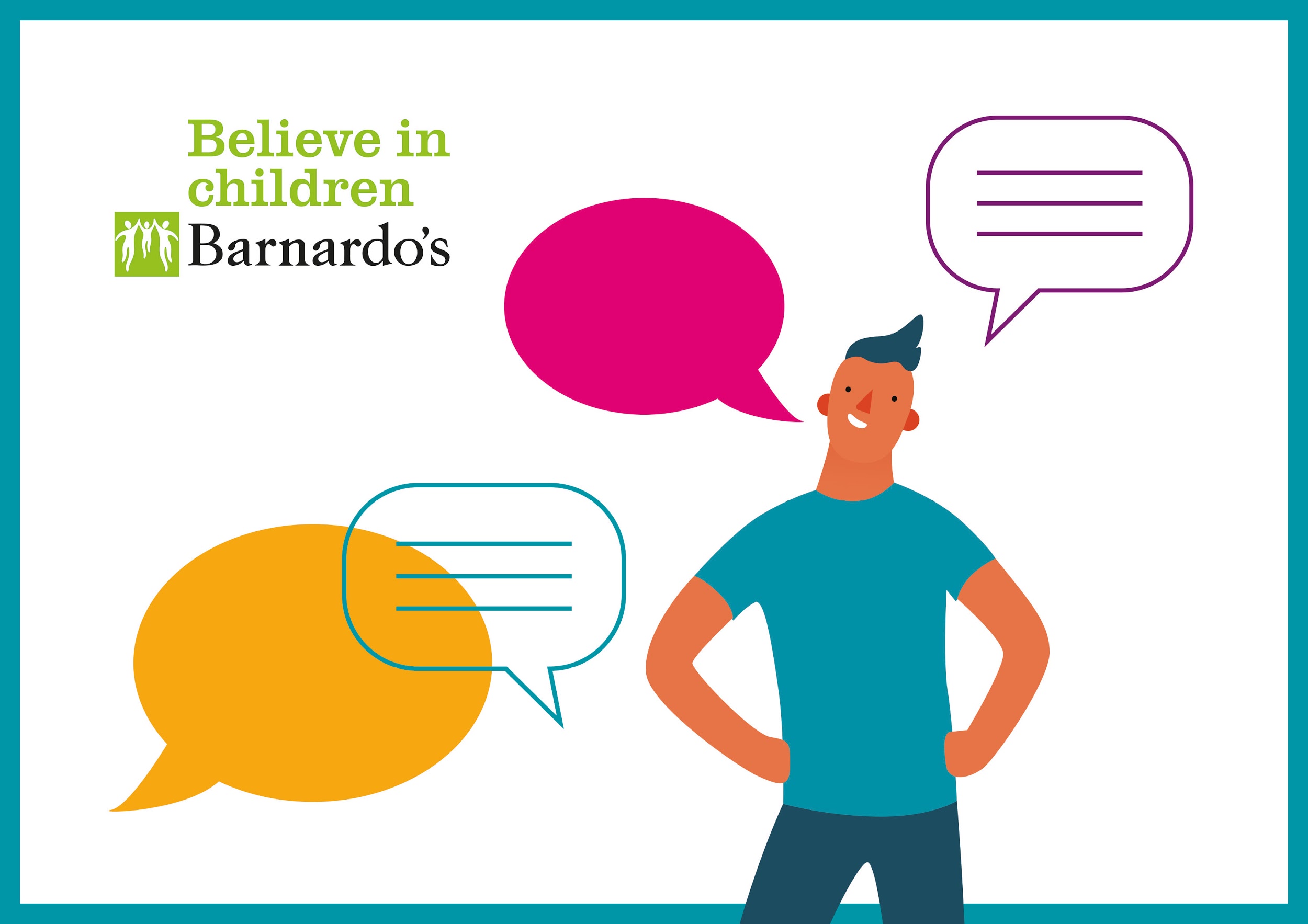 Session opening, consent and safeguarding

Reconfirming consent using the ‘Your choice to take part’ cards- 10 minutes 2/2 

Steps

Work through the cards to reiterate key consent principles in a simple way 

Take questions as you go: as many as are needed

Only move on when you feel totally confident about participants’ informed, voluntary participation
barnardos.org.uk
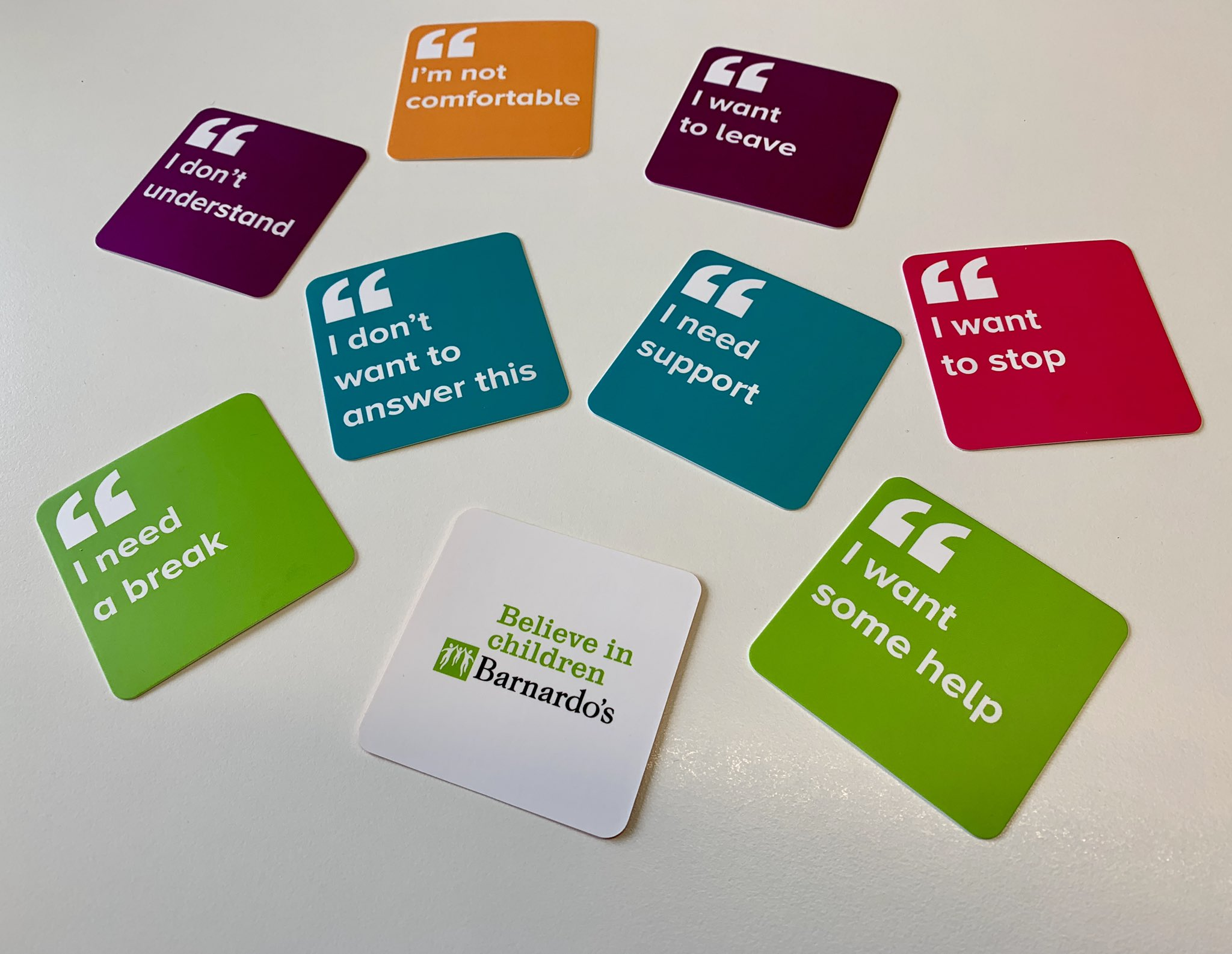 Session opening, consent and safeguarding

Introducing the signal cards- 10 minutes  

This box contains 11 cards designed for participants to express common needs that might arise during a design or research workshop.

These cards allow participants to flag a need or want without verbalising or drawing attention to themselves. 

As part of your consent and ground-rules setting at the start of your session, show participants how to use them. 

Spread the cards on a table within easy reach, ideally where if used, they do not draw attention to the participant (multiple sets are needed in large groups). Participants can touch or point to a card to indicate to the facilitator a need or want that needs addressing.
barnardos.org.uk
Session opening, consent and safeguarding
Checklist: only move on if:
You feel confident about young people’s informed, voluntary consent
Young people have had a chance to ask questions
Everyone’s been introduced
The mood in the room feels positive and ready to start!
You’ve turned your recorder on
barnardos.org.uk
Ice breaker options

A warm up activity, get the child/ young person thinking creatively, ok with answering questions and comfortable with working together.
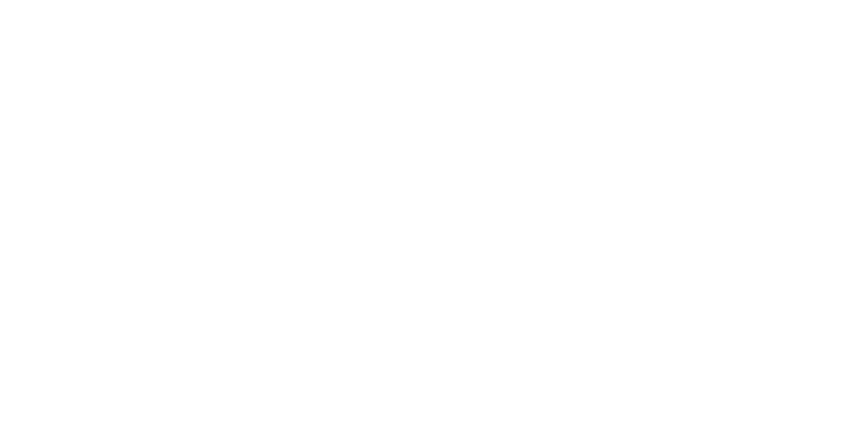 barnardos.org.uk
Ice breaker option 1 - 10 minutes

Imagine you are…?

Imagine you are a superhero…
What would your superpower be and why? 

Imagine you are in charge of the UK for a day…

What would you change?
What one thing would you say to a young person in residential care?
Instructions
Ask the following prompt questions:

Who is your favourite superhero character?

Your in charge for a day, what would you most like to do/ say to a young person like you?
barnardos.org.uk
Session activities and questioning prompts
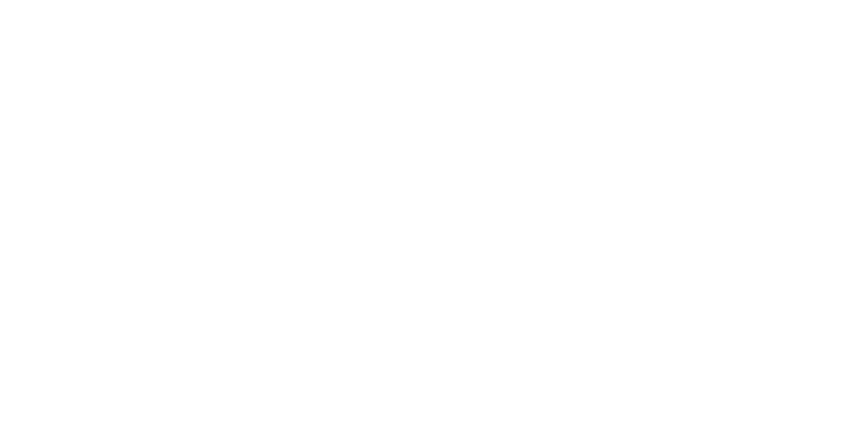 barnardos.org.uk
Take a break!

Stand up, play, move around
Signal to the young person to take a 5 minute break.

Upon returning -
Check in to see if they have any questions/ concerns?Are you ok to continue?
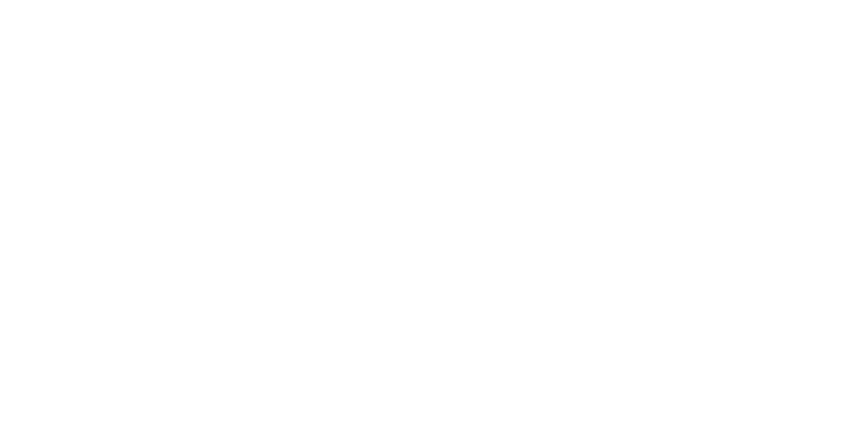 barnardos.org.uk
Take home pack hand out
Thank you! 

We are so grateful for the time you spent with us today sharing your experiences and views. We are trying to make things better and can only do that by learning from conversations like we had today. 

If you have any further thoughts you want to share with us, we’d love to hear them! 

We also know that sometimes the kind of things we talked about today can be upsetting or feel bad after you leave the room.  If you aren’t feeling great after our session or want to get something off your chest, just talk to us and we can chat it through.

Here’s how to get in touch: Name, phone number, email

(handwritten thanks and name here!)
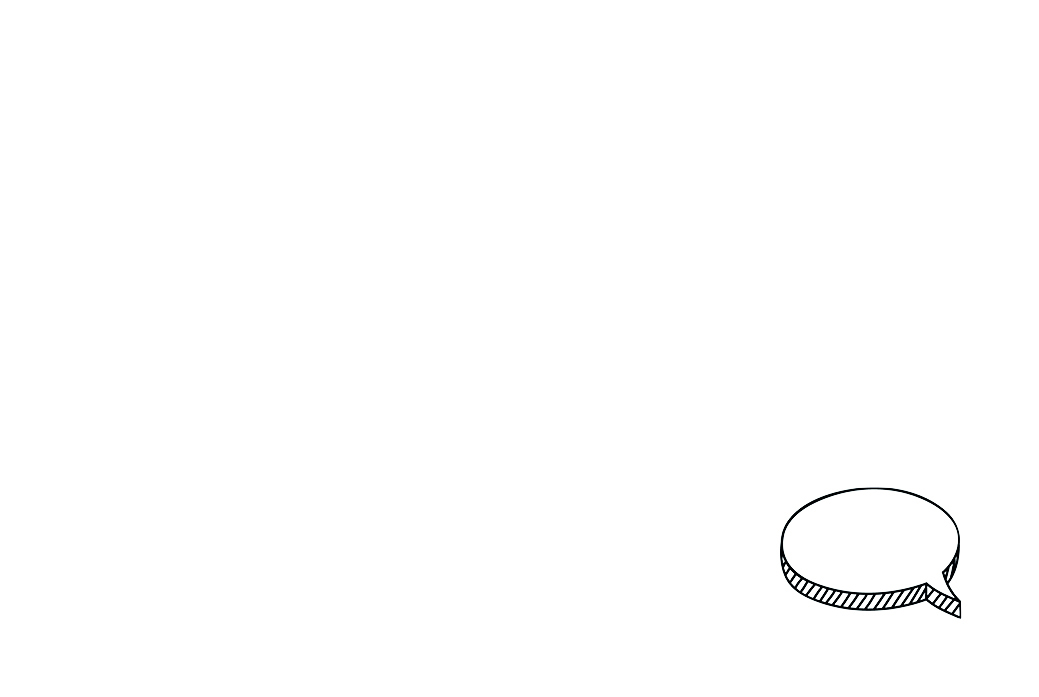 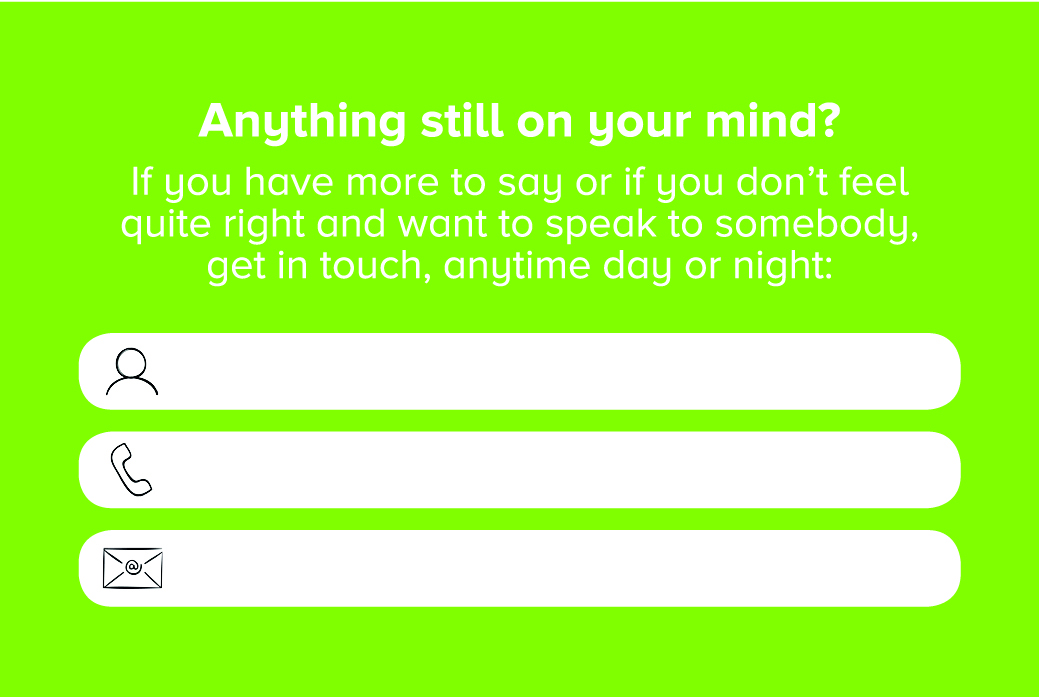 barnardos.org.uk
Closing session checklist - 10 minutes

Make sure you…

Have checked if your co-interviewer has any questions they’d like to ask
Have turned off the audio recording and checked that they are ok
Have checked that they are still happy for us to use what they have told us in our write-up (double check the consent they agreed to at the start)
Have thanked the young person
Have given them their voucher and take home pack
Feedback form. Have asked them if they’d be able to give us feedback about the session. 
Ask if they would like to participate in any future opportunities. 
Have confirmed follow up questions and feedback to go through nominated staff member.
barnardos.org.uk
Post session debrief with safeguarding lead - 10 minutes

Team de-briefing on regards to child and concerns immediately after the interview.
Check in and discuss

How do you think the interview went?
Do you have any immediate concerns for you young person?
Did anything come up which surprised you? 
What did you enjoy most about the conversation?
What could we improve or change for next time?
barnardos.org.uk